Списки в Python
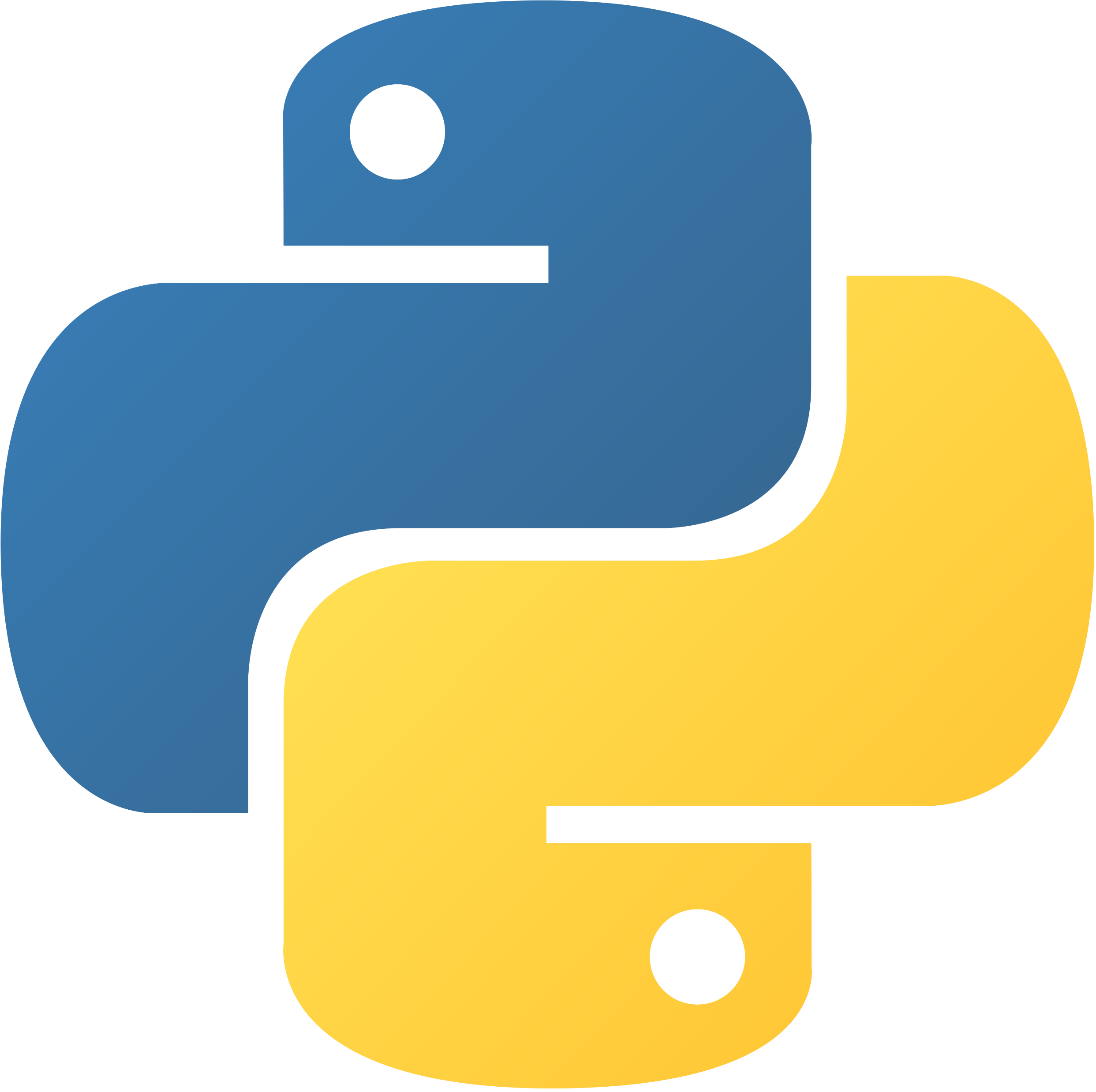 Что такое списки
Список (list)  – это упорядоченный набор элементов, каждый из которых имеет свой номер, или индекс, позволяющий быстро получить к нему доступ. Нумерация элементов в списке начинается с 0.
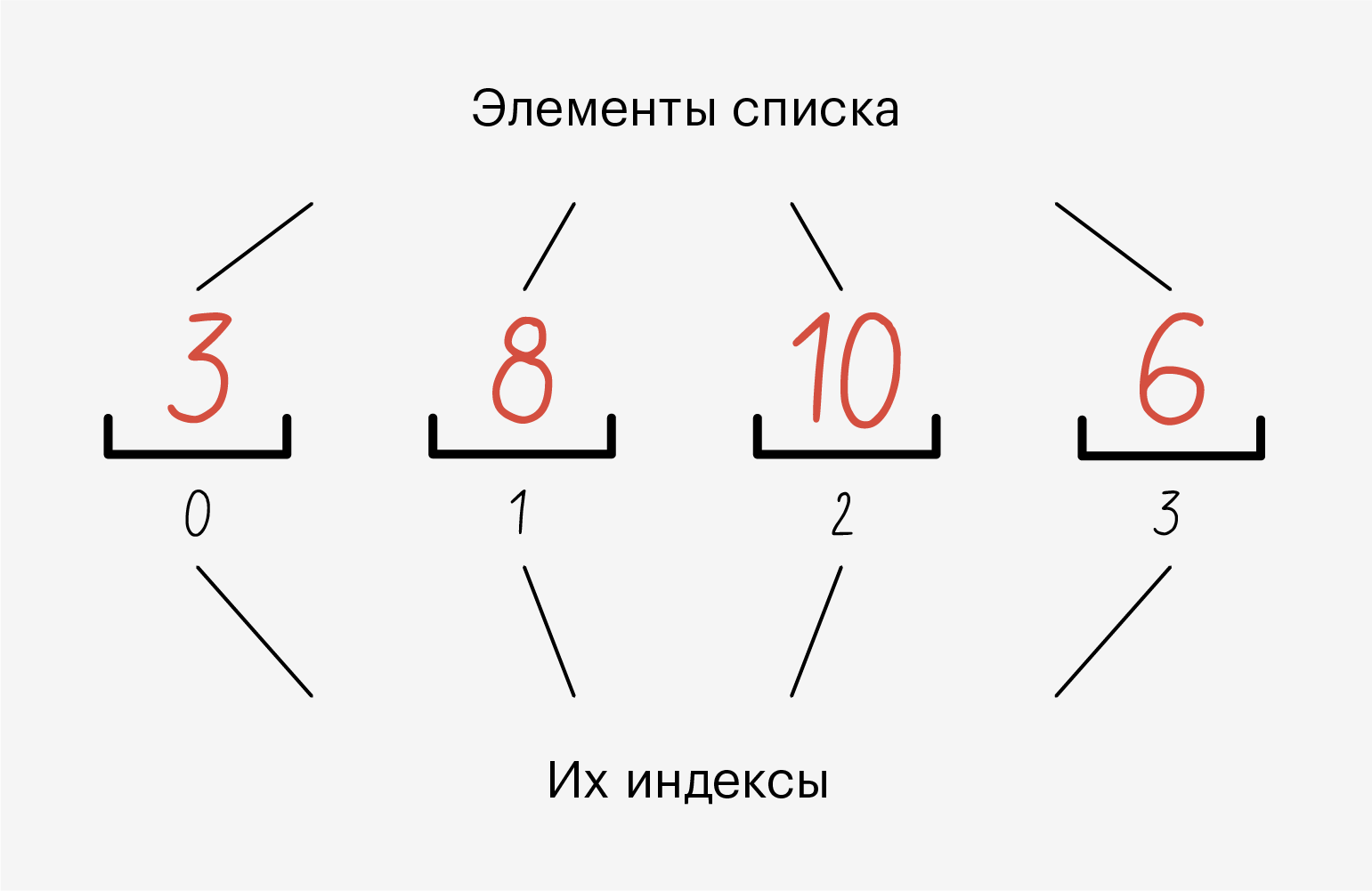 2
В одном списке одновременно могут лежать данные разных типов  – например, и строки, и числа.
Когда мы создаём объект list, в памяти компьютера под него резервируется место. Нам не нужно переживать о том, сколько выделяется места и когда оно освобождается, – Python всё сделает сам. Например, когда мы добавляем
новые     элементы,     он     выделяет 
память,  а  когда  удаляем  старые   – 
освобождает.
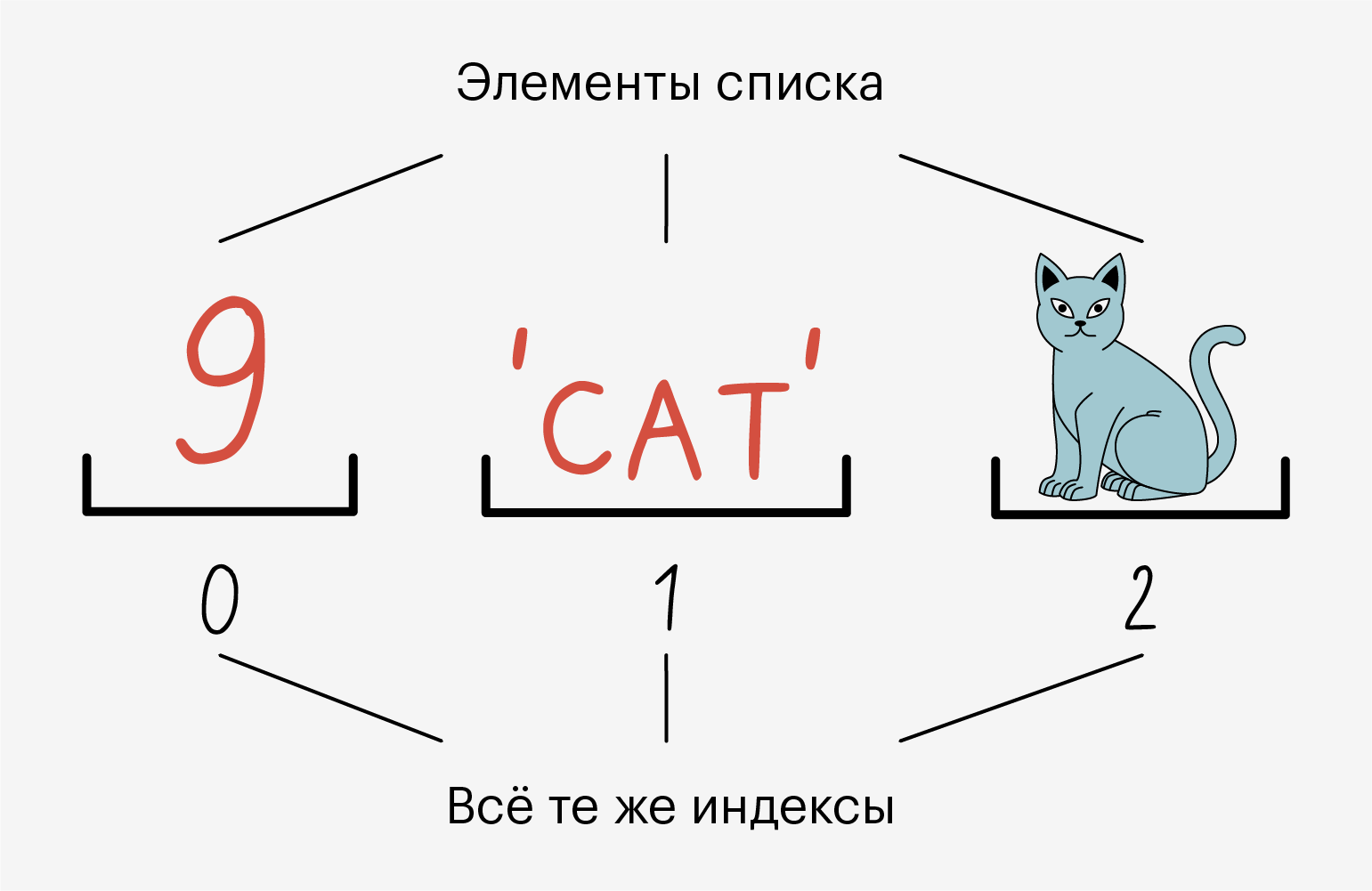 3
Все элементы в списке пронумерованы. Мы можем без проблем узнать индекс элемента и обратиться по нему.
Списки называют динамическими структурами данных, потому что их можно менять на ходу: удалить один или несколько элементов, заменить или добавить новые.
В списках Python можно хранить объекты разного размера и типа. Более того размер  списка  в   Python  –  
не    ограничен.    Но    всё   равно   мы  
знаем,  сколько   у   нас   элементов,   а  
значит, можем обратиться к любому из 
них с помощью индексов.
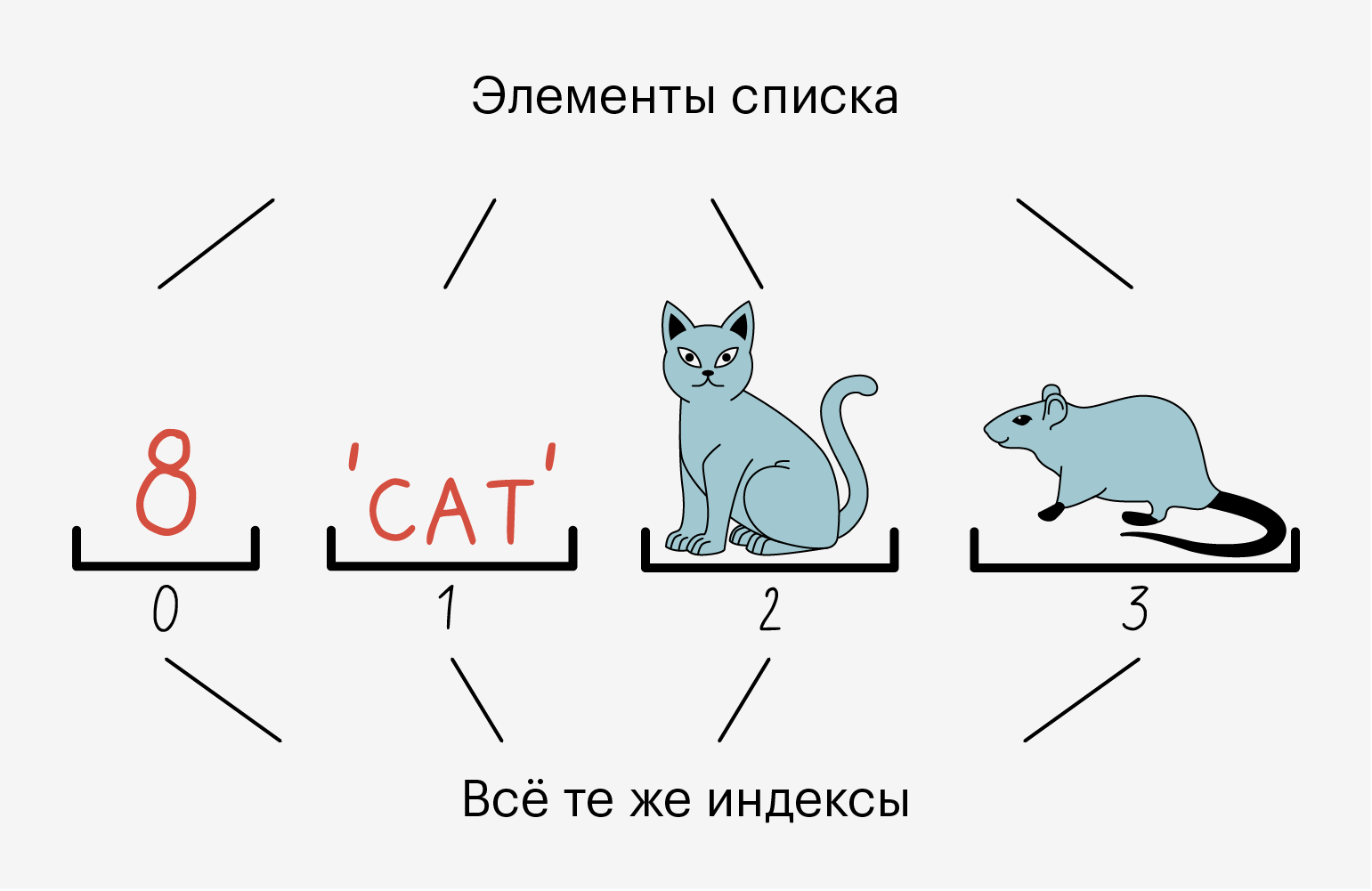 4
Как создать список в Python
Чтобы создать объект list, в Python используют квадратные скобки  –  [ ]. Внутри них перечисляют элементы через запятую:


Мы создали список a и поместили в него три числа, которые разделили запятыми. Давайте выведем его с помощью функции print():


Python выводит элементы в квадратных скобках, чтобы показать, что это list, а также ставит запятые между элементами.
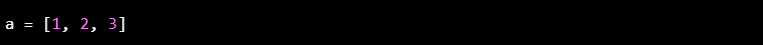 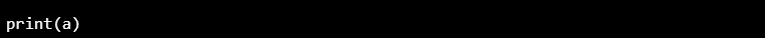 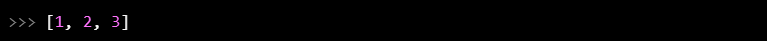 5
Cписки могут хранить данные любого типа. В примере ниже объект b хранит: строку – cat, число – 123 и булево значение – True:



Также в Python можно создавать вложенные списки: 


Мы получили объект, состоящий из двух чисел – 1 и 2 – и вложенного list с двумя элементами – [3, 4].
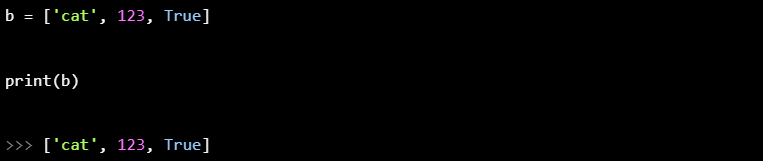 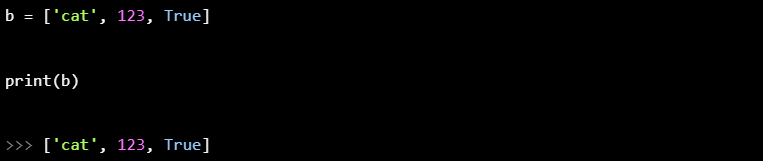 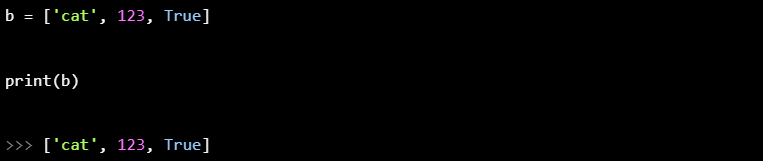 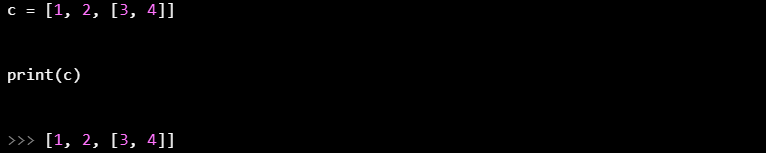 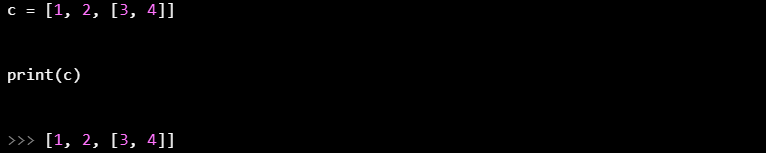 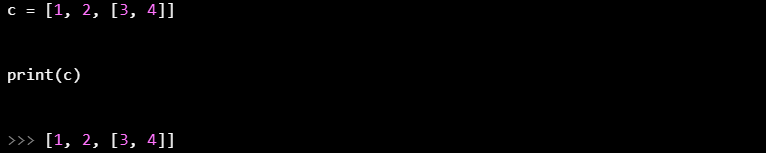 6
Операции со списками
Индексация
Доступ к элементам списка получают по индексам, через квадратные скобки [ ]. Обратимся ко второму элементу и выведем его с помощью print():





Кроме того, Python поддерживает обращение к нескольким элементам сразу – через интервал. Делается это с помощью двоеточия – :
Здесь важно помнить две вещи:
у каждого элемента есть свой индекс;
индексы начинаются с 0.
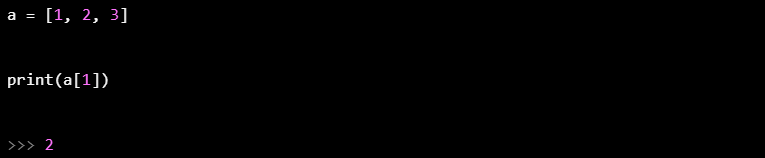 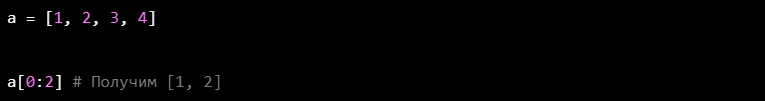 7
Изменение элементов

Списки – это динамическая структура данных. А значит, мы можем менять их уже после создания.
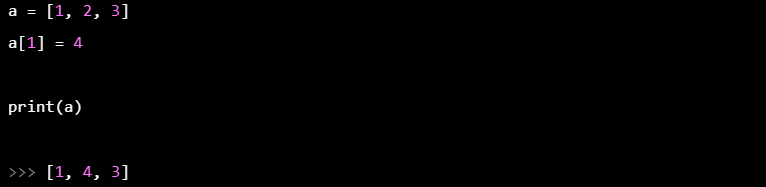 Мы обратились к элементу по индексу и заменили его на число 4.
8
Объединение списков

Иногда полезно объединить два списка. Чтобы это сделать, используют оператор + :
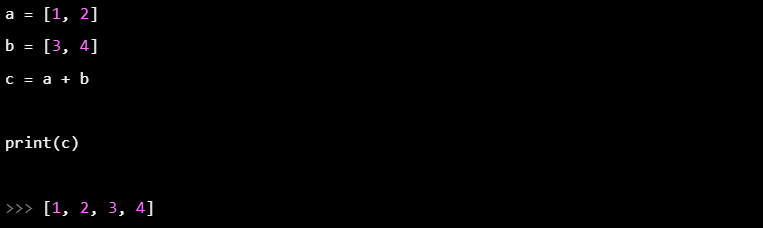 Мы создали два списка – a и b. Затем переприсвоили a новым списком, который стал объединением старого a и b.
9
Разложение списка

Элементы списка можно присвоить отдельным переменным:
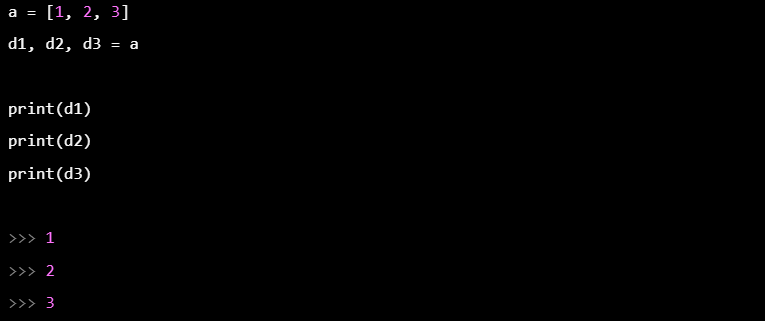 Здесь из списка a поочерёдно достаются элементы, начиная с индекса 0, и присваиваются переменным. И в отличие от присвоения одного списка другому, в этом случае Python создаст три отдельных целых числа, которые никак не будут связаны с элементами списка, и присвоит их трём переменным. 
Поэтому, если мы изменим, например, переменную d2, со списком a ничего не случится.
10
Перебор элементов
Мы можем перебирать элементы списка с помощью циклов for и while.
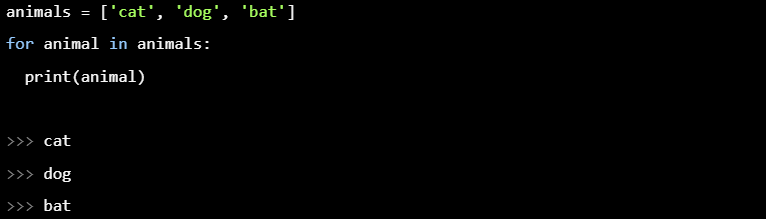 Так выглядит перебор через for, где мы перебираем каждый элемент списка и выводим их с помощью функции print():
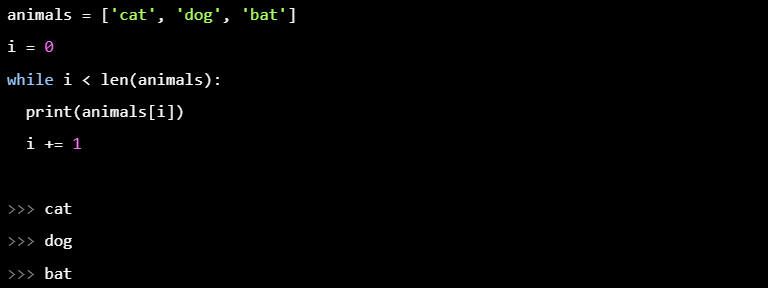 А вот так выглядит перебор через цикл while.
Мы используем дополнительную переменную i, чтобы обращаться к элементам списка. Также мы использовали встроенную функцию len(), чтобы узнать размер нашего списка. В условии цикла while мы указали знак «меньше» (<), потому что индексация элементов идёт до значения количество элементов списка — 1. Все элементы по очереди выводятся с помощью функции print().
11
Сравнение списков
Два списка считаются равными, если они содержат одинаковые элементы. Функция возвращает булево значение – True или False:




Равенство ещё проверяется и по тому, ссылаются ли переменные на один и тот же объект с помощью оператора is, который проверяет, имеют ли две переменные один и тот же адрес в памяти:
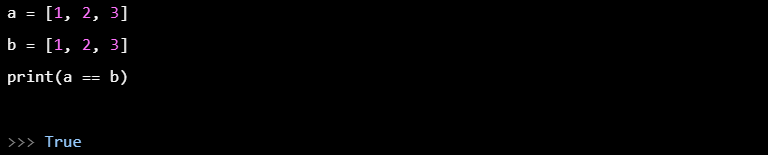 В данном примере списки равны
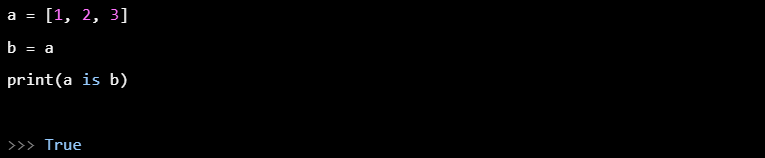 12
Встроенные функции для списков
В Python есть четыре функции, которые позволяют узнавать длину списка, сортировать его и возвращать максимальное и минимальное значение.
len() - возвращает длину списка:


sorted() - возвращает отсортированный список:


min() и max() - возвращают наименьший и наибольший элемент списка:
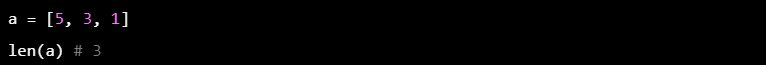 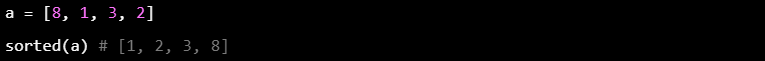 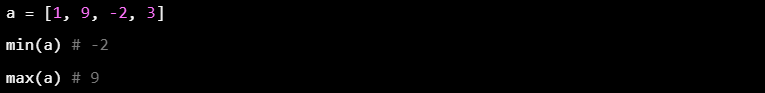 13
Методы списков Python
Чтобы проще управлять элементами списка, в стандартной библиотеке Python есть набор популярных методов для списков. Разберём основные из них:

append() – добавляет новый элемент в конец списка:
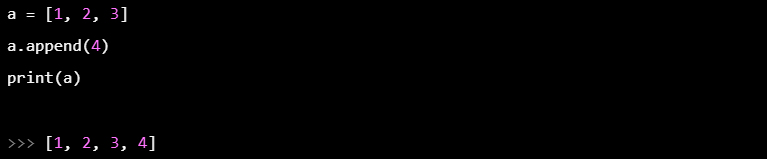 14
extend() – добавляет набор элементов в конец списка:




Вот так метод extend() добавит строку. Заметьте, что строка добавилась посимвольно.
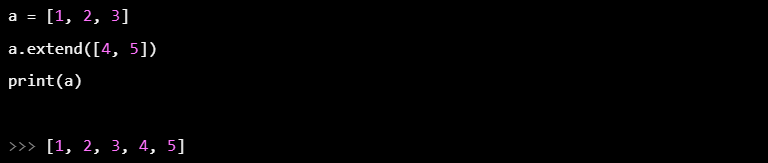 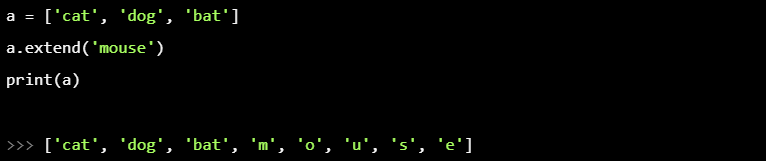 15
insert() – добавляет новый элемент по индексу
Сначала мы передаём индекс, по которому хотим вставить новый элемент, а затем сам элемент:




remove() – удаляет элемент из списка
Метод удаляет только первое вхождение элемента. Остальные остаются нетронутыми. 




Если элемента нет в списке, Python вернёт ошибку и программа прервётся.
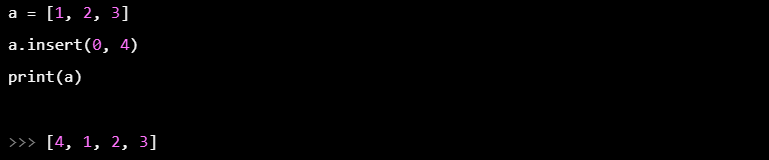 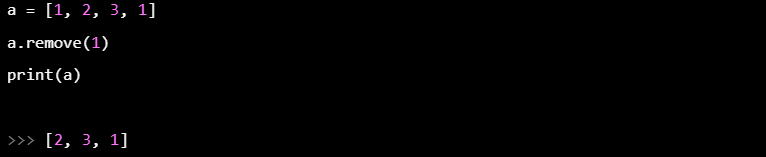 16
clear() – удаляет все элементы из списка и делает его пустым:





index() – возвращает индекс элемента списка в Python:
 


Если элемента нет в списке, выведется ошибка.
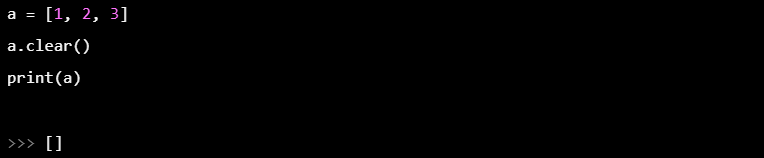 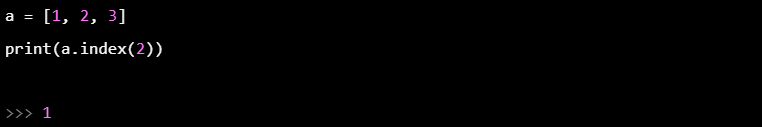 17
pop() – удаляет элемент по индексу и возвращает его как результат:





Мы не передали индекс в метод, поэтому он удалил последний элемент списка. Если передать индекс, то получится так:
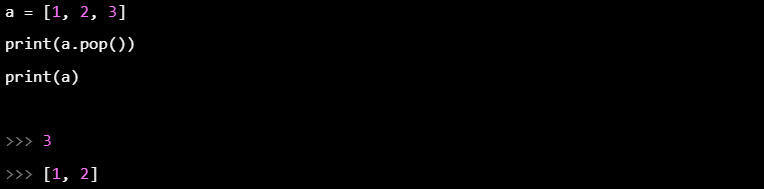 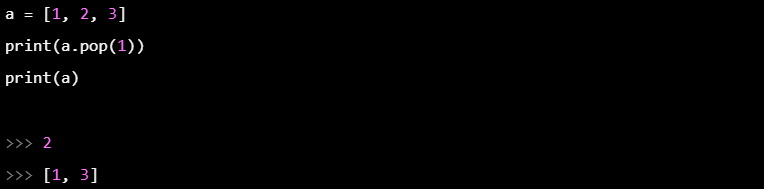 18
count() – считает, сколько раз элемент повторяется в списке:




sort() – сортирует список:
 

Если нам нужно отсортировать в обратном порядке – от большего к меньшему, – в методе есть дополнительный параметр reverse:
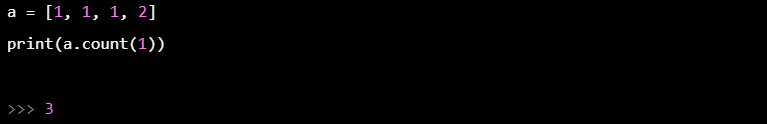 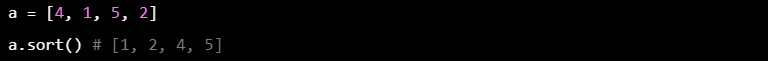 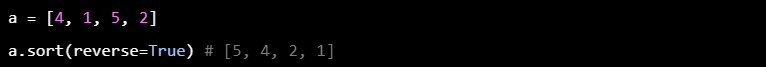 19
reverse() – переставляет элементы в обратном порядке:




copy() – копирует список:
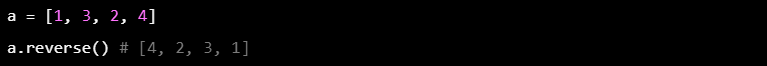 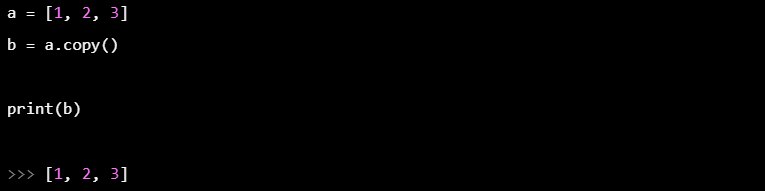 20
Для того чтобы быстро находить нужные методы во время работы, пользуйтесь этой шпаргалкой:
21